Chapitre 5:Arbres
.1 Introduction
Dans les tableaux nous avons :
      + Un accès direct par indice (rapide)
      - L’insertion et la suppression nécessitent des décalages
Dans les listes linéaires chaînées nous avons :
     + L’insertion et la suppression se font uniquement par modification de chaînage.
      - Accès séquentiel lent.
Les arbres représentent un compromis entre les deux :
      + Un accès relativement rapide à un élément.
      + Ajout et suppression non coûteuses.
1
1.1 Introduction
La structure d'arbre est l'une des plus importantes et des plus spécifiques en informatique et elle permet d'écrire des algorithmes très performants.
En plus plusieurs traitements en informatique sont de nature arborescente tel que: 
L’organisation des fichiers dans les systèmes d'exploitation, 
La représentation des programmes traités par un ordinateur, 
La représentation d'une table des matières ….
2
1.2. Définition
Un graphe: Un graphe G= (S, A) est défini par :
Un ensemble de sommets S.
un ensemble d'arêtes A.
Exemples de graphes :
    (villes, routes),
    (machines, réseaux),

Définition:
Un arbre est une structure non linéaire, c’est un graphe sans cycle où chaque nœud a au plus un prédécesseur.
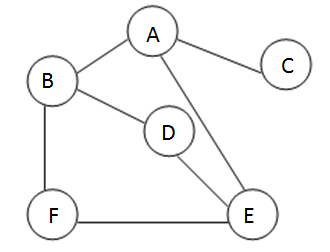 3
1.2. Définition
Le prédécesseur s’il existe s’appelle père (père de C = A, père de L = H)
Le successeur s’il existe s’appelle fils (fils de A = { B,C,D }, fils de H= {L,M })
Le nœud qui n’a pas de prédécesseur s’appelle racine (A)
Le nœud qui n’a pas de successeur s’appelle feuille (E,F,G,L,J,...)
Descendants : de C={G,H,I,L,M}, de B={E,F},...
Ascendants de L={H,C,A }, E={B,A},...
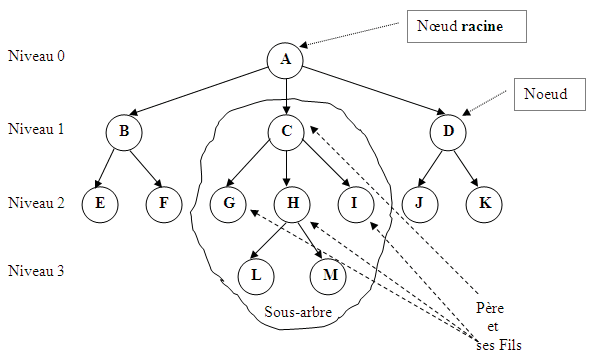 4
1.3 Mesures sur les arbres
Taille d’un arbre :  C’est le nombre de nœuds qu’il possède.
Taille de l’arbre précédent = 13
Un arbre vide est de taille égale à 0.
Niveau d’un nœud : Le niveau d'un nœud est le nombre de nœuds entre celui-ci et la racine.
Le niveau de la racine = 0
Le niveau de chaque nœud est égale au niveau de son père plus 1
Niveau de E,F,G,H,I,J,K = 2
Hauteur (Profondeur) d’un arbre: C’est le niveau maximum dans cet arbre.
Hauteur de l’arbre précédent = 3
Degré d’un nœud:  Le degré d’un nœud est égal au nombre de ses fils.
Degré de (A = 3, B =2, C = 3, E= 0, H=2,...)
Degré d’un arbre:  C’est le degré maximum de ses nœuds.
Degré de l’arbre précédent = 3.
5
1.4 Exemples d’utilisation des arbres
Représentation des expressions arithmétiques:
(A+B) - (E*f + d)/6







Exercice: donner la représentation arborescente des expressions suivantes:
A*B/3-8*C
3*(9-2)+(5-2*8)
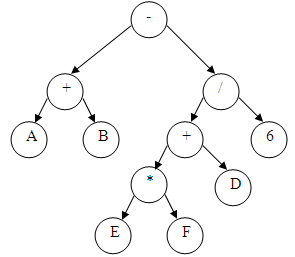 6
1.4 Exemples d’utilisation des arbres
Représentation des fichiers dans Windows.
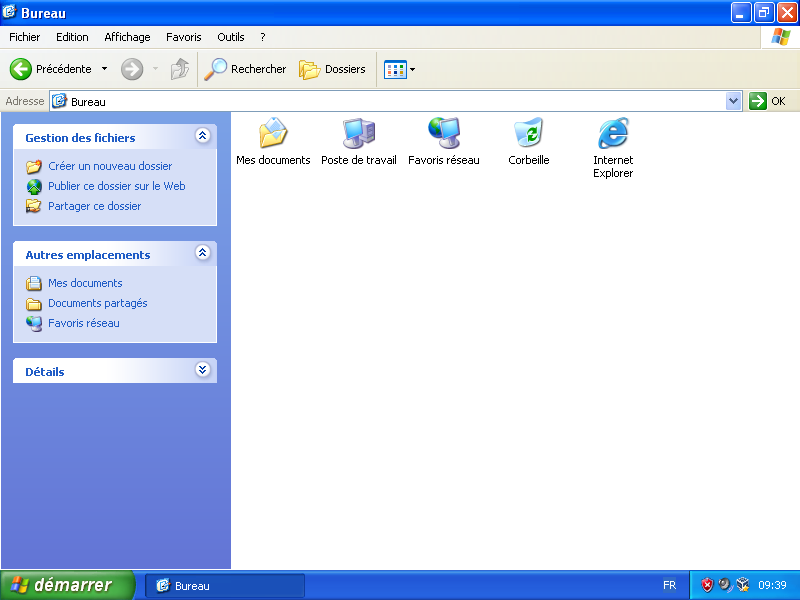 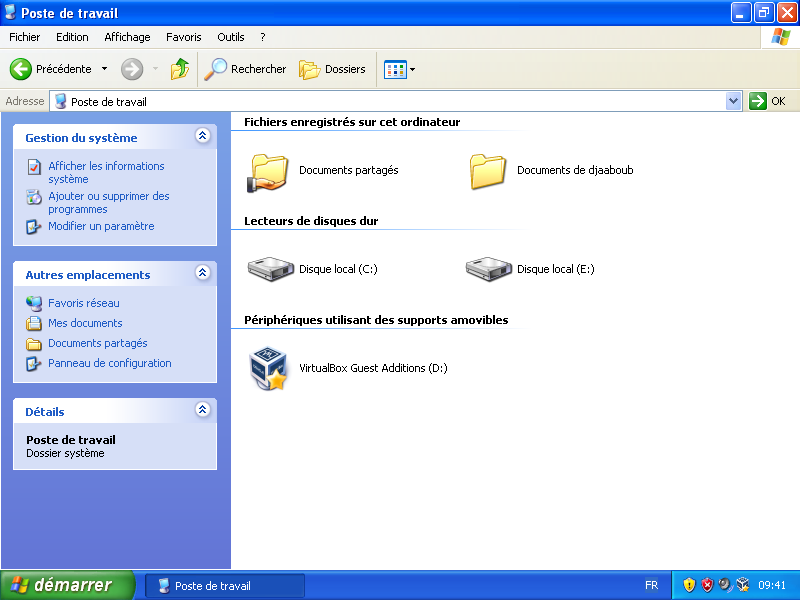 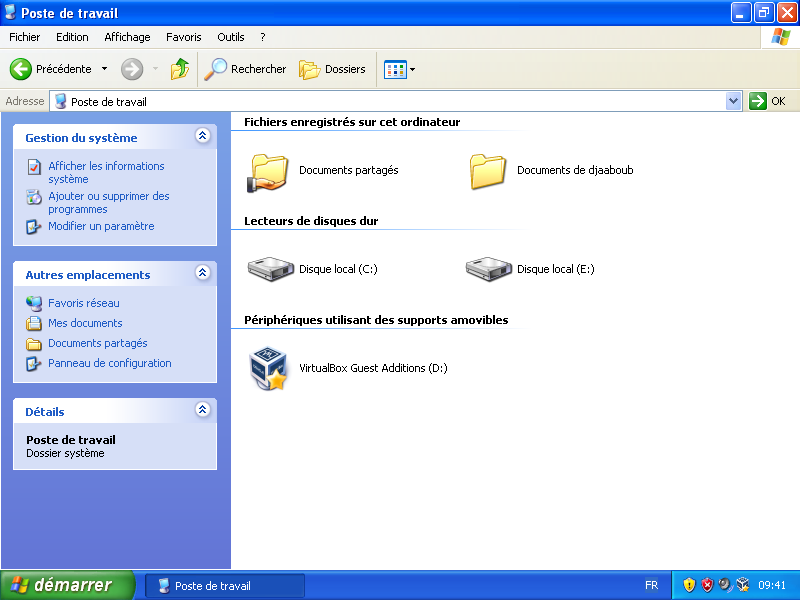 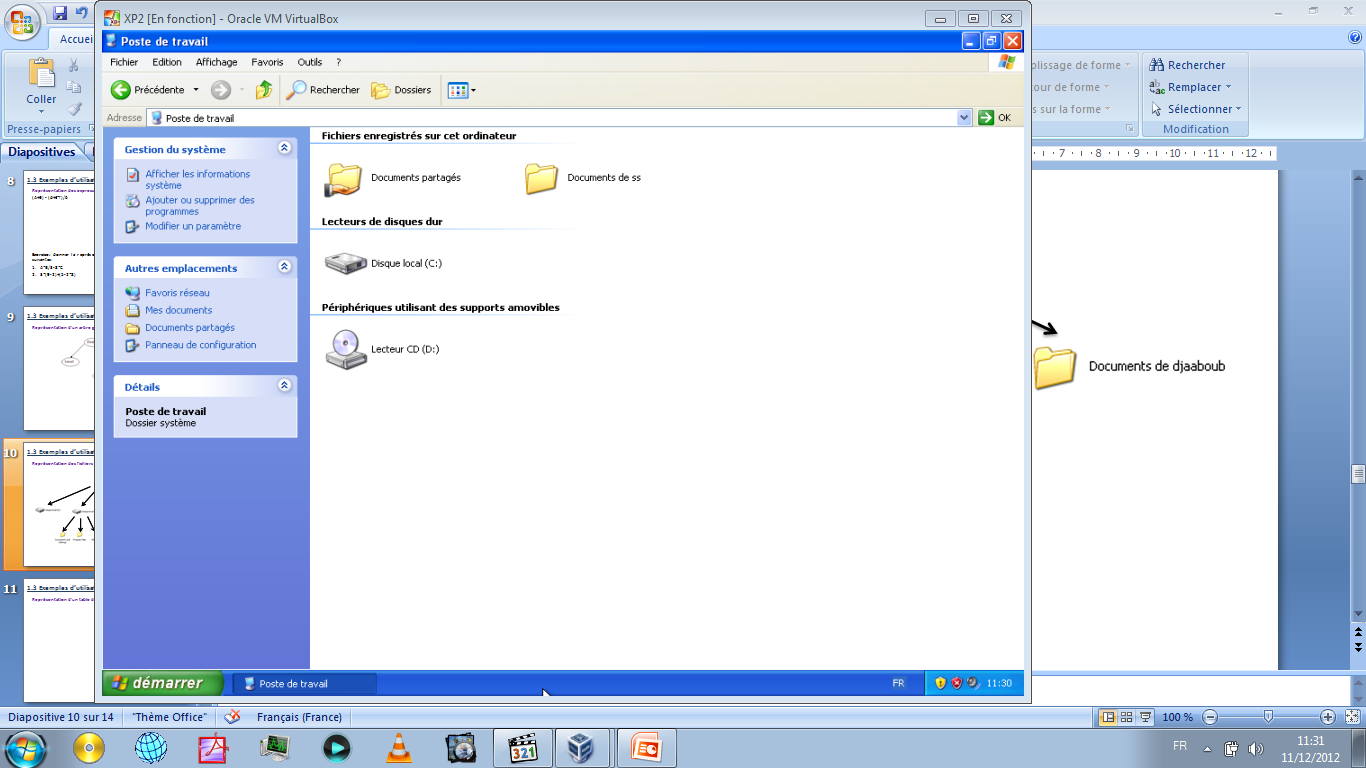 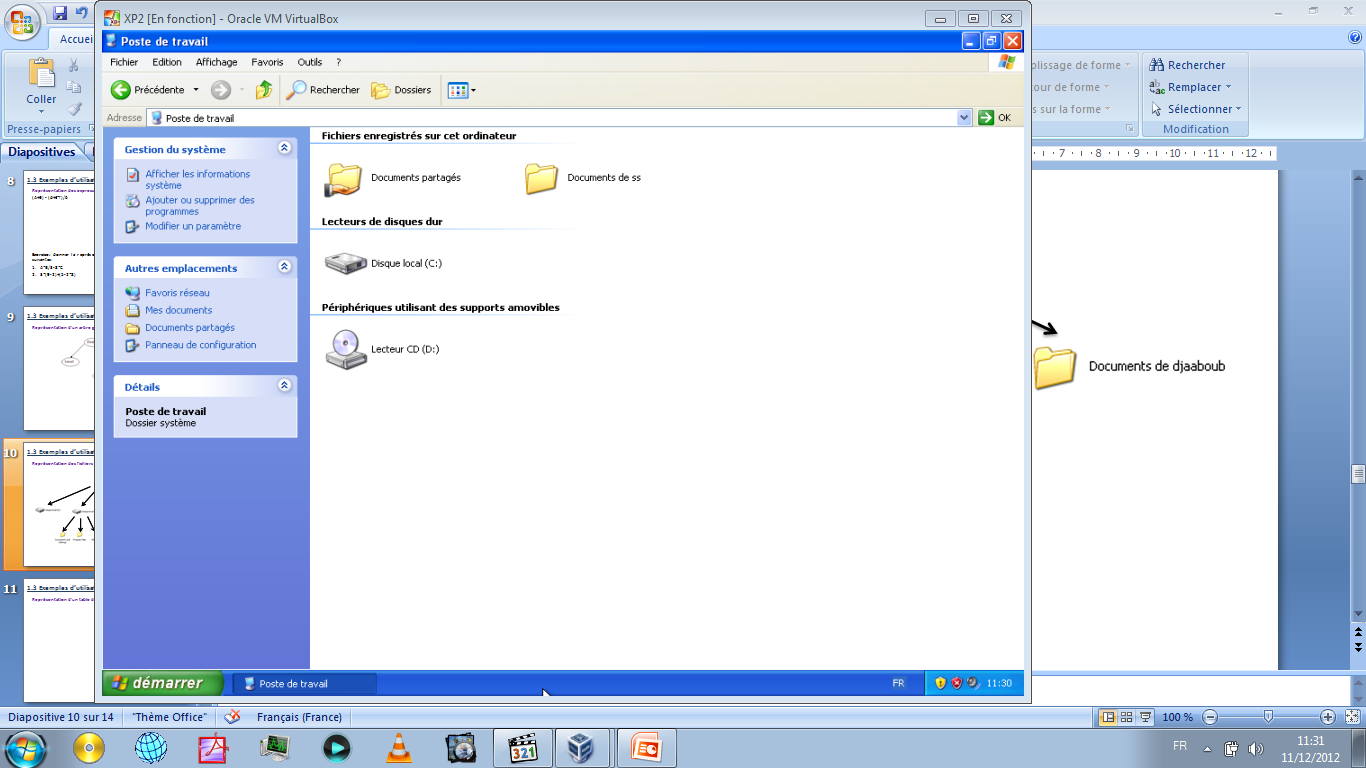 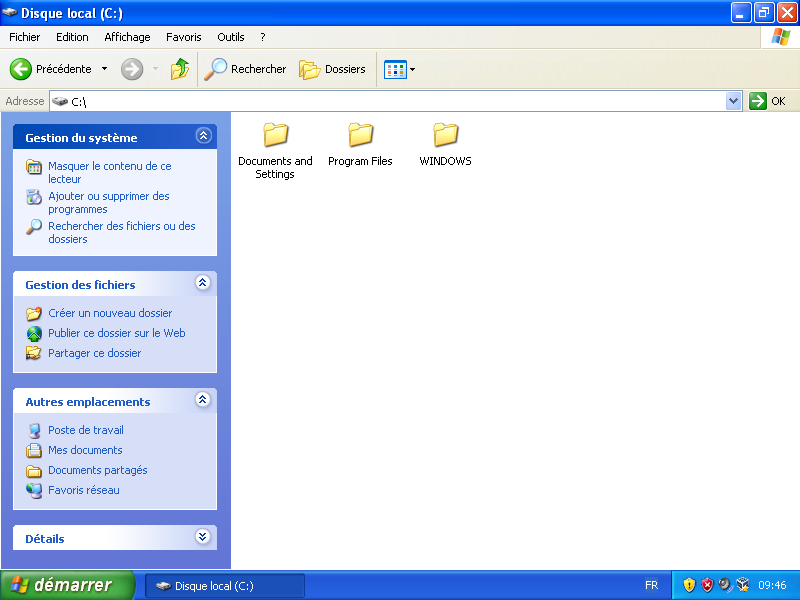 7
1.5 Implémentation
Les arbres peuvent être représentés par des tableaux ou des listes chinées non linéaires :
Représentation statique
Ci-dessous la représentation d’un arbre d’entiers par un tableau:
8
5
3
1
0
7
8
1.5 Implémentation
Représentation dynamique: utilisation d’une liste non linéaire où chaque nœud contient un élément avec la liste (Un tableau ou une liste chainée) de ses fils.






Définition de type
Type Nœud : Enregistrement
           Élément : typeqq ;
           Fils : Tableau[NbFils] de (* Nœud) ;
Fin ;
Type Arbre : * Nœud ;
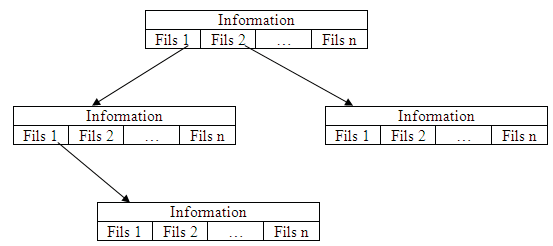 Élément
Élément
Élément
Élément
9
1.5 Typologie des arbres
Arbre n-aire : un arbre m-aire d’ordre n est un arbre ou le degré maximum d’un nœud est égal à n.
Arbre binaire : c’est un arbre ou le degré maximum d’un nœud est égal à 2.
Arbre binaire de recherche : c’est un arbre binaire où la clé de chaque nœud est supérieure à celles de ses descendants gauche, et inférieure à celles de ses descendants droits.
10
2. Arbres binaires
11
2. 1 définition
Soit un ensemble de nœuds auxquels sont associés des "valeurs" (les éléments à stocker : entier, réel, structure,…). Un arbre binaire est défini récursivement de la manière suivante : un arbre binaire est composé :
de Nil (Arbre vide).
Soit d'un seul nœud appelé racine,
Soit d'un nœud racine à la gauche duquel est accroché un sous-arbre binaire gauche
Soit d'un nœud racine à la droite duquel est accroché un sous-arbre binaire droit
Soit d'un nœud racine auquel sont accrochés un sous-arbre binaire droit et un sous-arbre binaire gauche.
12
2.2 Implémentation
Représentation dynamique: utilisation d’une liste non linéaire, chaque nœud contient  un élément avec l’adresse de son fils gauche (FG) et l’adresse de son fils droite (FD)






Définition de type
Type Nœud : Enregistrement
          élément : Élément;  // le type Élément signifie un  type quelconque
          FG: * Nœud;    // pointeur vers le fils gauche
          FD: * Nœud;    // pointeur vers le fils droite
Fin ;
Type Arbre : * Nœud ;
élément
élément
élément
Élément
Élément
FD
Nil
FG
Nil
FG
Nil
Nil
FD
Nil
Nil
13
2.3 opérations
crée_nœud crée un nœud contient la  valeur x et sans fils (FG=Nil, FD=Nil) retourne un pointeur vers le nœud crée.
Fonction crée_nœud (x: Élément): Arbre
	N:Arbre; 
Début
	allouer (N, Noued);
	N->élément  x;
	N->FDNil;
	N->FGNil;
	Retourne (N) 
Fin 
La fonction Contenu: retourne le contenu (la valeur) d’un nœud équivalent à premier pour les liste.
Fonction contenu (N: Arbre): Élément
Début
	Retourne (N -> élément) 
Fin
14
2.3 opérations
filsG (N: Arbre): retourne le fils gauche d’un arbre (le sous arbre gauche).
Fonction filsG (N: Arbre): Arbre
Début
	Retourne (N->FG) 
Fin
filsD (N: Arbre): retourne le fils droite d’un arbre (le sous arbre droite).
Fonction filsD (N: Arbre): Arbre
Début
	Retourne (N->FD) 
Fin
15
2.3 opérations
Est_vide: teste si un arbre est vide ou non.
Fonction Est_vide(a: Arbre): booléen 
Début
	Retourne (a=Nil) 
Fin 

Est_feuille : teste si un nœud est une feuille ou non. 
Fonction Est_feuille(N: Arbre): booléen 
Début
	Retourne (N!=Nil et filsG(N)=Nil et filsD(N)=Nil)
	// ou retourne (non Est_vide(N) et  Est_vide(filsG(N)) et Est_vide(FilsD(N)));
Fin
16
2.4 opérations de parcours
Parcours en profondeur: trois types
Préfixé : La règle de ce parcours est très simple : la racine de l'arbre est traitée avant ses descendants.
Procédure prefixe (a: arbre)
Début 
	Si  a != Nil alors 
	  écrire (contenu (a));
	  prefixe ( filsG(a)) ;
	  prefixe ( filsD(a)) ;
	Finsi
fin 
Infixé : La règle de ce parcours est comme suit : la racine de l'arbre est traitée entre ses descendants.
Procédure Infixé(a: arbre)
Début 
	Si! est_vide(a) alors 
	 Infixé( filsG(a)) ; 
	 écrire (contenu (a));
	 Infixé( filsD(a)) ;
	finsi
fin
17
2.4 opérations de parcours
Postfixé : La règle de ce parcours est comme suit : la racine de l'arbre est traitée après ses descendants.
Procédure Postfixé (a: arbre)
Début 
	Si! est_vide(a) alors 
	  Postfixé ( filsG(a)) ;
	  Postfixé ( filsD(a)) ;
  	  écrire (contenu (a));
	finsi
fin 

2.   Parcours en largeur: Dans un parcours en largeur, tous les nœuds à une profondeur i doivent avoir été visités avant que le premier nœud à la profondeur i + 1 ne soit visité. Un tel parcours nécessite que l’on se souvienne de l’ensemble des branches qu’il reste à visiter. Pour ce faire, on utilise une file d’attente.
18
2.4 opérations de parcours
Exemple
Soit l’arbre A suivant:




Parcours en profondeur: 
Le parcours préfixé de l’arbre A donne: 54  22 12 32 61 55 78
Le parcours Infixé de l’arbre A donne:    12 22 32 54 55 61 78
Le parcours postfixé de l’arbre A donne: 12 32 22 55 78 61 54
Le parcours en largeur de l’arbre A donne: 54 22 61 12 32 55 78
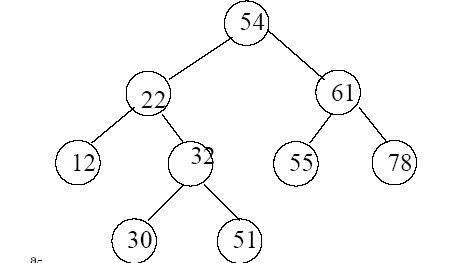 A
19
2.4 opérations de parcours
Procédure de parcours en largeur
Procédure parcours_en_largeur  (arbre a)
F: File
début
Initialiser (F);
    Si ! est_vide (a)  alors
          enfiler(a, F)
            Tantque( ! Est_vide (F) )
                  écrire (contenu(tête (F)) ) ;             
		  Si  !Est_vide (filsG(tete (F)) alors
                            Enfiler(filsG(tete (F)), F)
		  Finsi 
		  Si ! Est_vide (filsD(tete(F)) alors
                            Enfiler(filsD(tete (F)), F)
                  Finsi
		defiler(F);
            FinTantque
     Finsi
Fin
20
2.5 Recherche d’un éléments
appartient  (x, a): Cette fonction teste si x existe dans l’arbre a ou non.
fonction appartient (type x, arbre a): booléen
 Si est_vide (a)) alors 
         	 retourner faux;
 Sinon   
		Si( contenu(a)= x) alors 
		       retourner vrai;
		Sinon
		   retourner (appartienr (x, filsG(a)) ou appartient (x, filsD(a));

		 Finsi 
 Finsi
Fin
21
a
24
60
50
23
34
17
40
6
80
2
Pour la recherche d’un éléments dans un arbre binaire nous devons parcourir 
tous les nœuds de l’arbre
22
3. Arbres binaires de recherche (ABR)
23
a
34
60
23
6
24
50
80
40
2
17
24
3.1 définition
Un arbre binaire de recherche est un arbre binaire vérifiant la propriété suivante :
soient x et y deux nœuds de l’arbre,
si y est un nœud du sous-arbre gauche de x, alors clé(y) < clé(x), 
si y est un nœud du sous-arbre droit de x, alors clé(y) > clé (x).
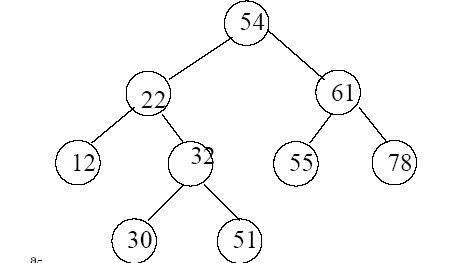 A
25
3.2 Opérations
appartient  (x, a): Cette fonction teste si x existe dans l’arbre a ou non.
fonction appartient (type x, arbre a): booléen
 Si est_vide (a)) alors 
         	 retourner faux;
 Sinon   
		Si( contenu(a)= = x) alors 
		       retourner vrai;
		Sinon
		       Si (x <contenu(a)) alors 
                               return (appartienr (x, filsG(a)) ;
		       Sinon
		                 return (appartient (x, filsD(a));
		       Finsi 	 	
		 Finsi 
 Finsi
Fin
26
3.2 Opérations
Insérer (x: Élément, a: Arbre): En utilisant le parcours préfixé, il sera très facile d’insérer de nouveaux nœuds.
Fonction   inserer (a: arbre, x: type) arbre
début
	 Si est_vide (a)) alors 
     		 a = crée_nœud(x);
        Sinon
		       Si (x <contenu(a)) alors 
                          a -> FG = inserer (x, filsG(a)) ;
		       Sinon 
                          a -> FD = inserer (x, filsD(a));
                     Finsi 	 	
	Finsi       
	  retourne a;	
fin
27
3.2 Opérations
Suppression: La suppression d’une clé dans un arbre est une opération plus complexe. plusieurs cas sont à considérer selon le nombre de fils du nœud x:
Si l'élément à supprimer n'existe pas on ne fait rien.
Si l'élément à supprimer n'a pas de fils gauche, on le remplace par son fils droit.
Si l'élément à supprimer n'a pas de fils droit, on le remplace par son fils gauche.
Si l'élément à supprimer à deux fils, on le remplace par le plus grand (resp. petit) élément de son sous arbre gauche (resp. droit).
28
3.2 Opérations
3. Suppression: Trois fonction coopèrent pour la suppression d’un élément. 
 La première, supprimer, recherche le nœud portant la clé à supprimer.
Fonction supprimer(a: arbre, x: type) arbre
début
	 Si ! est_vide (a)) alors 
	    si ( contenu(a) == x ) 
                a = supprimerRacine(a);
            sinon  	
                Si ( x <contenu(a) ) 
                       a -> FG = supprimer (x, filsG(a)) ;
		  Sinon 
                       a -> FD = supprimer (x, filsD(a));
 		  Finsi
	     Finsi
	  Finsi  
	retourne a;	
Fin
29
3.2 Opérations
la deuxième, supprimerRacine, effectue la suppression selon les cas énumérés  ci-dessus. 
fonction supprimerRacine (a: arbre)
début
     Si(filsG(a) == NIL) 
           return filsD(a) ;
     Sinon 
          Si (filsD(a) == Nil)
                    return filsG(a) ;
          Sinon	
                    a->Ele = max(filsG(a));
                    a ->FG = supprimer(max (filsG(a)), filsG(a));
                    retourne a;
           Finsi 
        finsi
fin
30
3.2 Opérations
La troisième, Max, retourne le plus grand élément de son sous arbre gauche.
Fonction max (arbre a) type
début
	Si (a->FD )= NIL alors 
           return Contenu (a);
       Sinon  
	    return max (filsD(a));
	Finsi 
Fin
31
3.3 Equilibrage
Soit les deux ABR suivants :




Ces deux ABR contiennent les mêmes éléments, mais sont organisés différemment. La profondeur du premier est inférieure à celle du deuxième. 
Si on cherche l’élément 10 on devra parcourir 3 éléments (50, 20, 10) dans le premier arbre, par contre dans le deuxième, on devra parcourir 5 élément (80, 70, 50, 20,10). 
On dit que le premier arbre est plus équilibré.
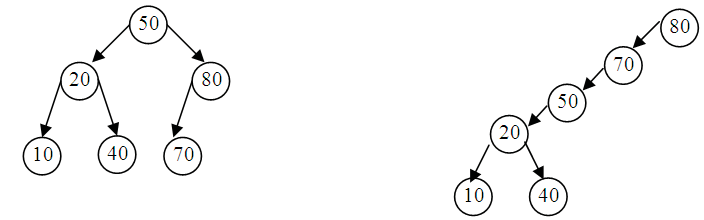 32
3.3 Equilibrage
On dit qu’un ABR est équilibré si pour tout nœud de l’arbre la différence entre la hauteur du sous-arbre gauche et du sous-arbre droit est d’au plus égalé à 1. Il est conseillé toujours de travailler sur un arbre équilibré pour garantir une recherche la plus rapide possible.
L’opération d’équilibrage peut être faite :
     -  chaque fois qu’on insère un nouveau nœud,
     - chaque fois que le déséquilibre atteint un certain seuil pour éviter le coût de l’opération d’équilibrage qui nécessite une réorganisation de l’arbre.
33